GRAĐANSKI ODGOJ I OBRAZOVANJE
Eksperimentalna provedba 
OŠ “Ivan Goran Kovačić”, Velika
2012./2013.







Marija Garić, prof.
pedagog savjetnik
Novo doba ljudskih prava i demokracije u školama
školska godina 2012./2013.
projekt financira Europska unija u sklopu darovnice IPA 2009.
nositelji: Mreža mladih Hrvatske, Centar za mirovne studije i GONG
Modeli provedbe GOO-a
[Speaker Notes: i velik broj učenika koji nisu o ovim razredima uključen je u goo kroz humanitarne akcije, školske projekte i slično]
Strukturne dimenzije (dio iz kurikuluma za 2. razred)
Strukturne dimenzije (dio iz kurikuluma za 2. razred)
Strukturne dimenzije (dio iz kurikuluma za 2. razred)
Ljudsko – pravna dimenzija
dječja prava
pravedno i nepravedno
različiti a jednakopravni
Škole za Afriku
Politička dimenzija
izbori – razred, lokalna  zajednica
posjet načelniku i općini
posjet slabo naseljenim mjestima naše općine (manjine)
volontiranje
Društvena - dimenzija
aktivno slušanje
nenasilno rješavanje sukoba – medijacijski klub
upravljanje emocijama 
timski rad
Kulturološka dimenzija
razlike nas obogaćuju
stereotipi i predrasude
manjine u Hrvatskoj i život Hrvata u iseljeništvu
domovinski identitet
Gospodarska dimenzija
želje i potrebe
mediji i reklame
racionalno trošenje novca
molim te, kupi mi
što jedemo?
akcija prikupljanja igračaka za malog
Nou
Ekološka dimenzija
Misli na sutra
održivi razvoj
Zelena čistka i geocaching
Metode i oblici rada u GOO-u
demonstracija
pedagoška radionica
rad na tekstu
suradničko učenje
oluja ideja              
igra uloga       
brbljaonica 
vrući stolac
videoprojekcija
simulacije
parlaonica
ribice u akvariju
igra
slagalica
barometar – ispitna os
stablo
rasprava 
rad u paru
rad u malim grupama
Podrška
ravnatelj
kolektiv 
učenici
roditelji
lokalna
    zajednica 
udruge
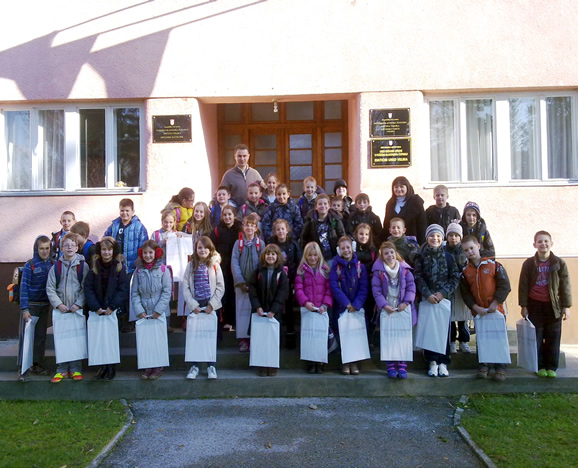 Što smo dobili?
nešto novo 
želimo naučiti svoja prava
poučno je
želimo i iduće godine sudjelovati
50% smatra da treba biti redovni predmet
ne žele da se ocjenjuje
najzanimljivije teme – iz svih dimenzija
    učitelji – nove spoznaje, nova poznanstva i širenje suradnje
HVALA NA PAŽNJI!